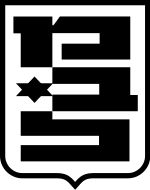 ברוכים הבאים!
10 בפברואר 2020
ט“ו בשבט תש"ף
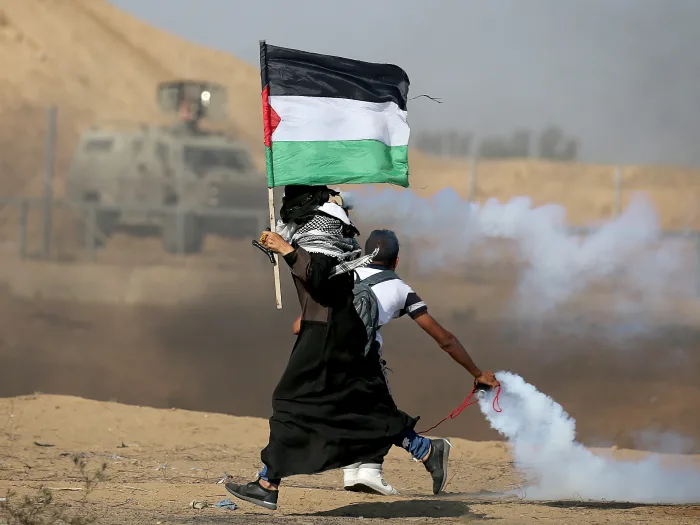 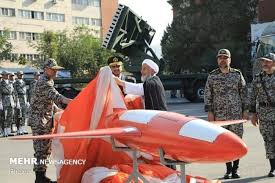 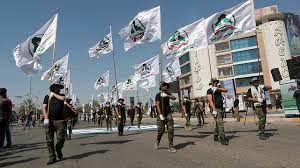 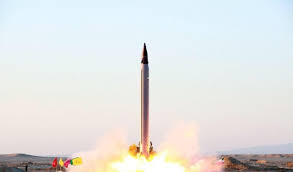 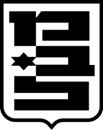 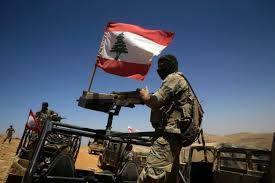 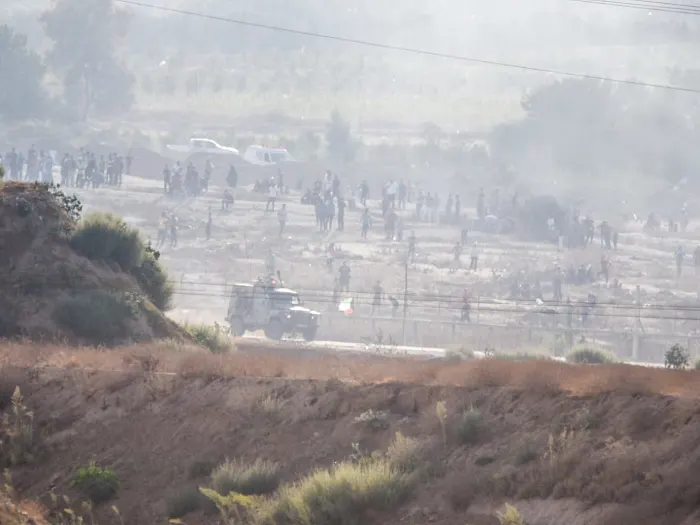 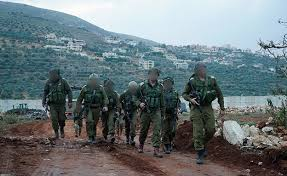 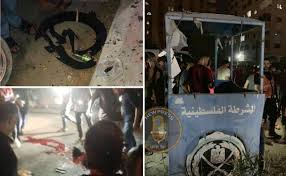 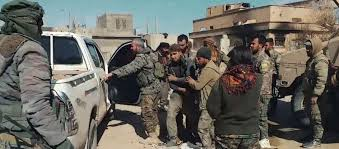 הדילמה
האם לנסות לעשות סדר ולארגן את הבלאגן
ללמוד איך לחיות ולנהל ולנצח
בתוכו
הקורס המערכתי
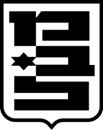 קורס התא"לים-

 קורס של חקירה וכפירה.
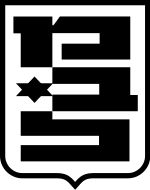 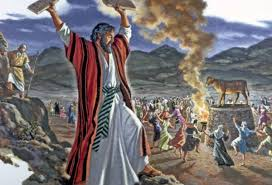 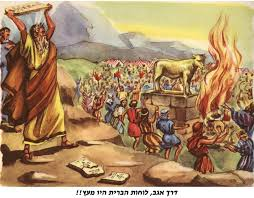 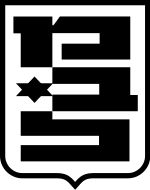 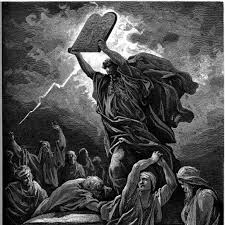 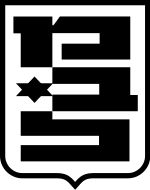 פער הרלוונטיות
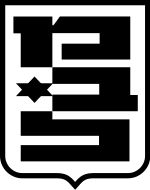 דוגמא 1
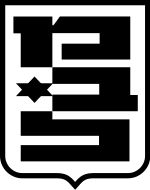 דוגמא 2